Муниципальное бюджетное учреждение дополнительного образования 
 «Детская художественная школа №3» 
Декоративная композиция
Стилизация животного















Составитель:  Александра Алексеевна Горбунова
г. Вельск, 2016 год
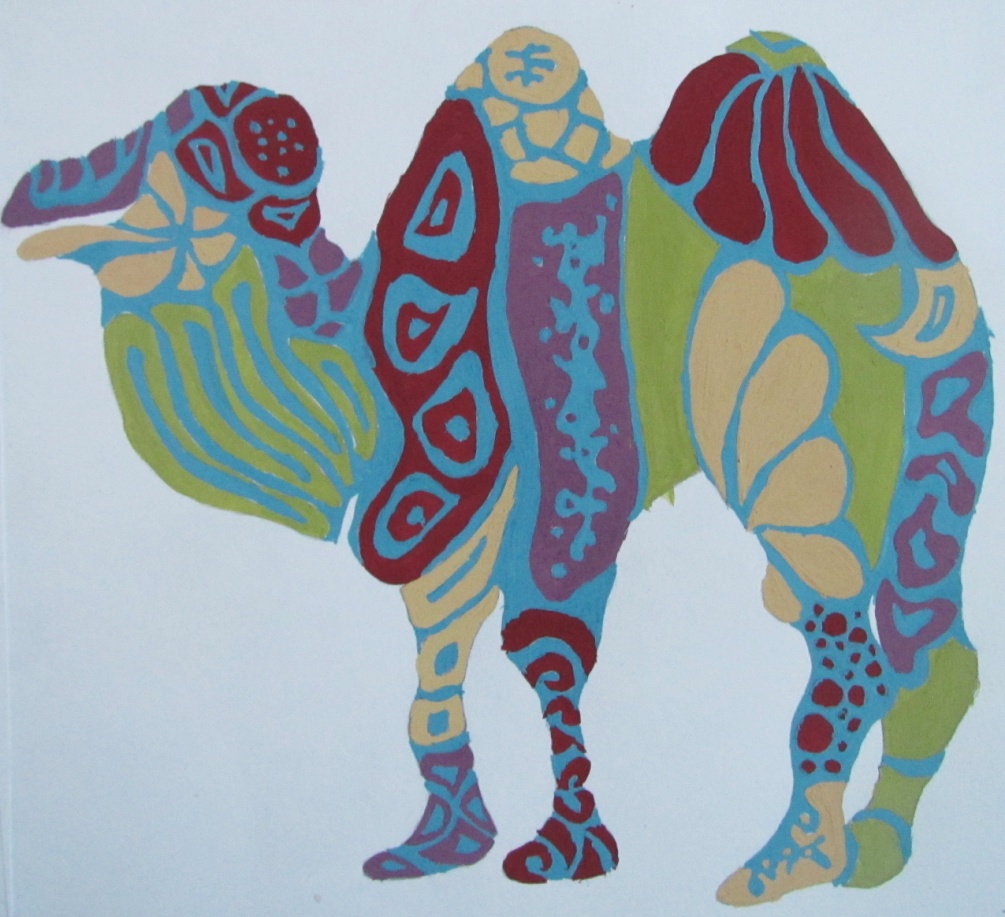 Основой творческого развития личности, является постановка художественно-образного мышления – основы которого закладываются в детстве. 

Стилизация всегда подразумевает творческое переосмысление, а не простое копирование.

В предложенной теме рассматривается 1 из способов стилизации животного.

Задание рассчитано на детей от 11 до 13 лет.
Этапы работы:

Поиск наиболее подходящий картинки или фотографии животного;
Силуэтное изображение выбранного животного;
Изображение животного с помощью геометрических фигур;
Стилизация животного; 
Составление цветовых гамм;
Выполнение в цвете стилизованного мотива.
Первым этапом освоения этой техники будет поиск наиболее подходящий картинки или фотографии животного. 

Нужно найти изюминку. Лаконичная форма, красивый поворот – то, от чего будем отталкиваться дальше.
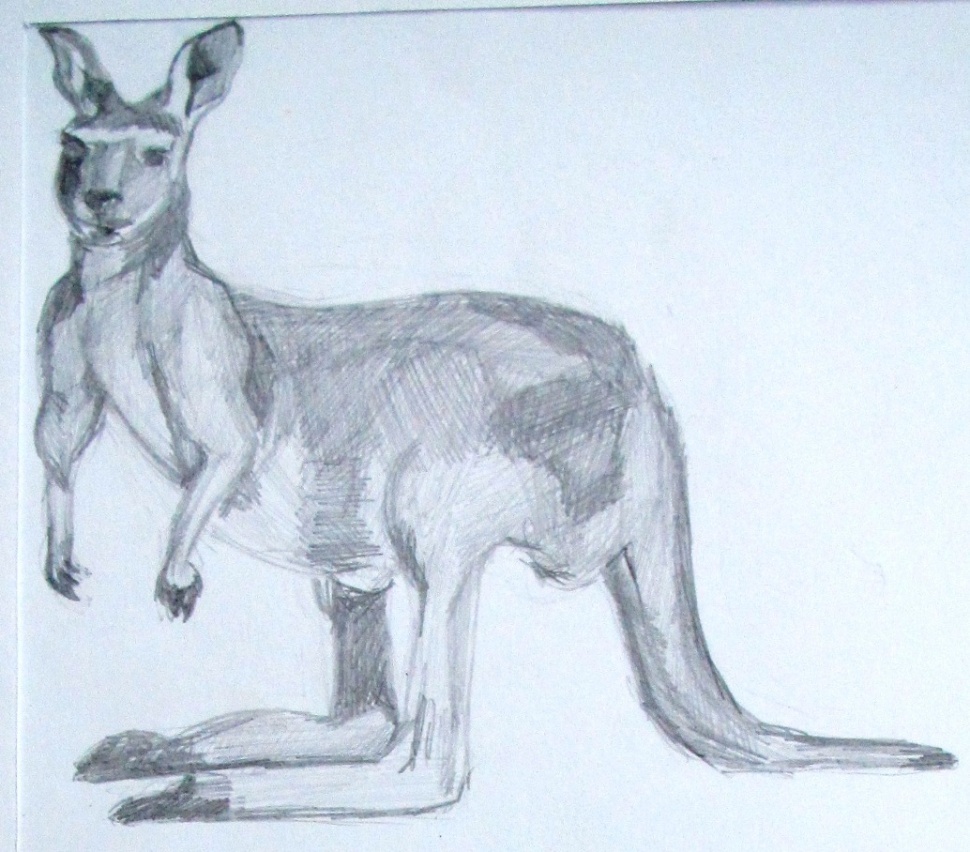 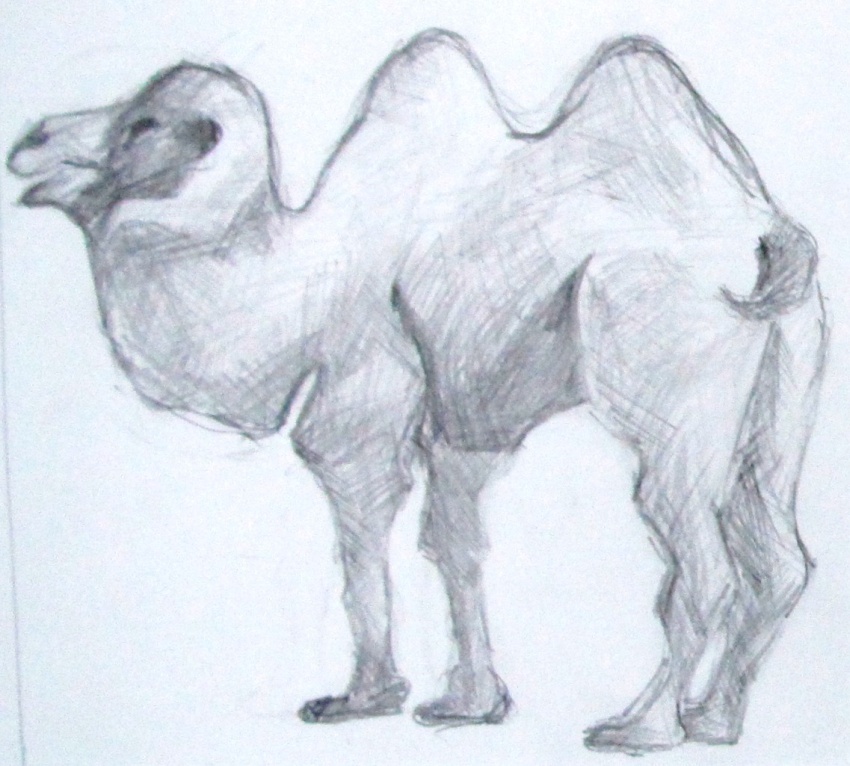 Второй этап – силуэтное изображение выбранного животного.
Силуэтное изображение помогает лучше увидеть характерную форму изображаемого животного.
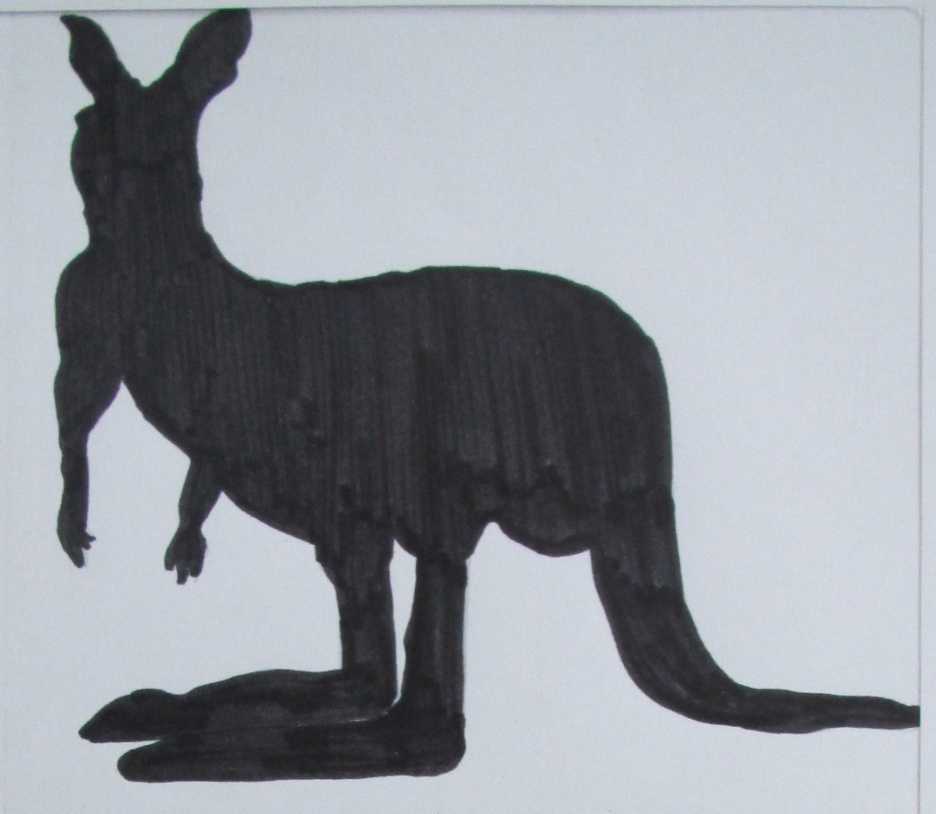 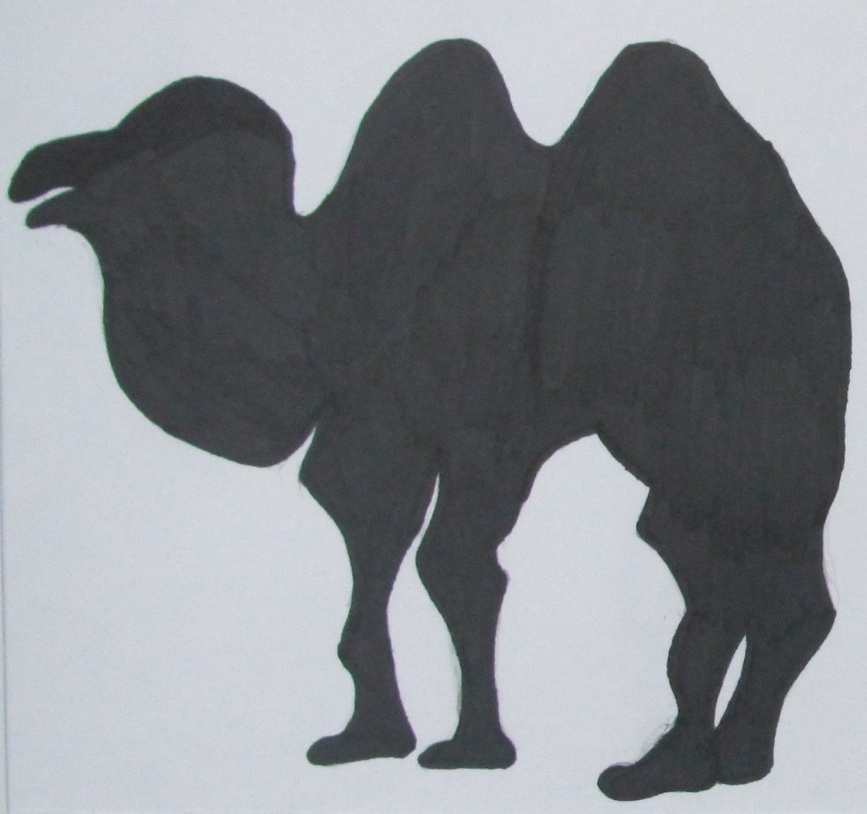 Третий этап. Изображение животного с помощью геометрических фигур.
Художник может изменять предмет в любой степени, отход от натуры бывает очень значительным.
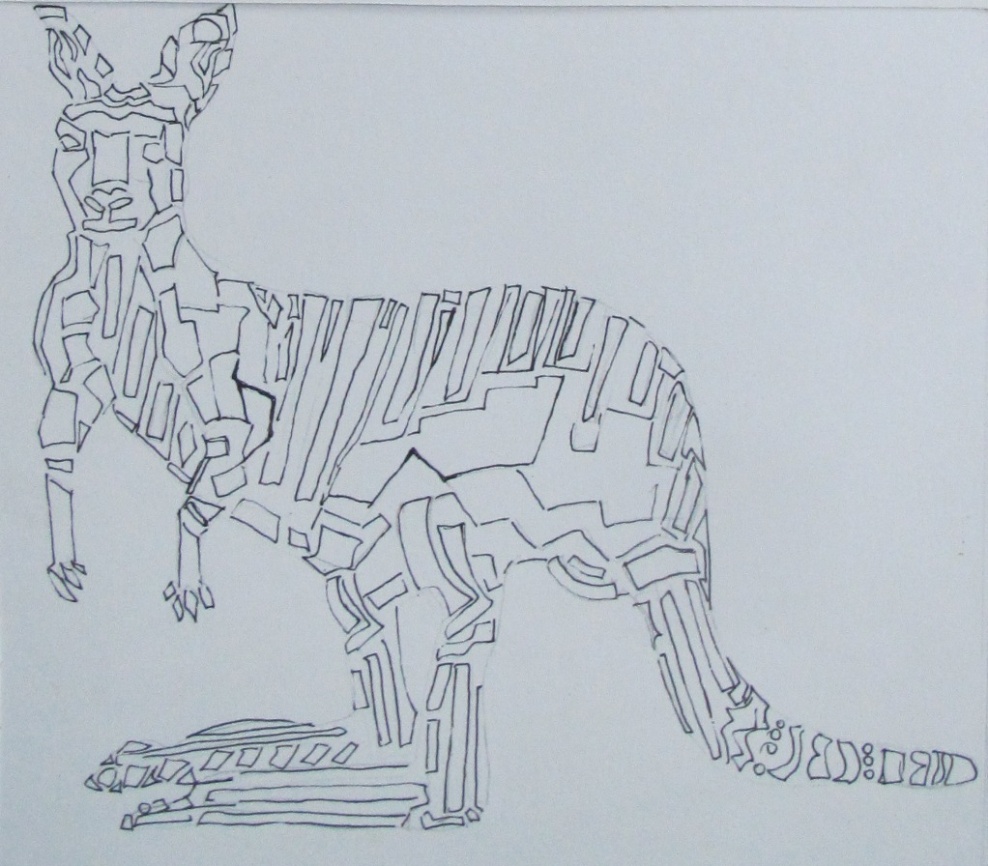 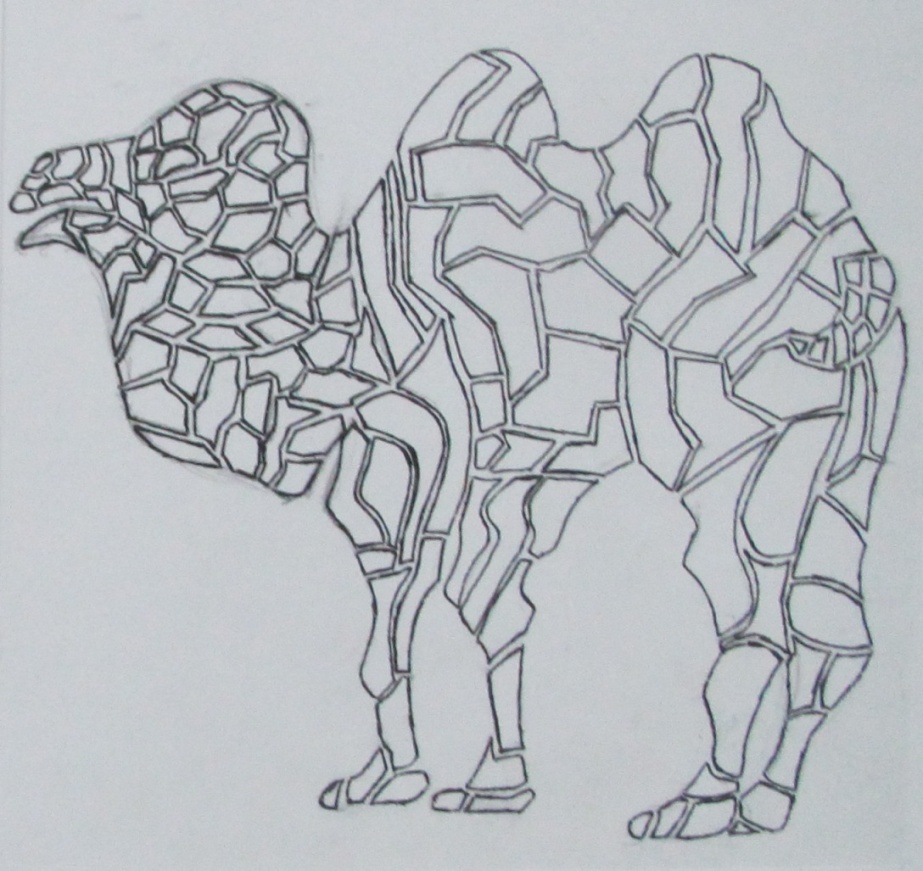 В данном случае силуэт остается неизменным, но он должен состоять из различных пятен геометрической формы.
Четвертый этап. Стилизация животного.
Когда найден характерный объем отображаемого животного, характерные линии и формы начинается работа над стилизацией предмета, при этом не передается объемно пространственное построение.
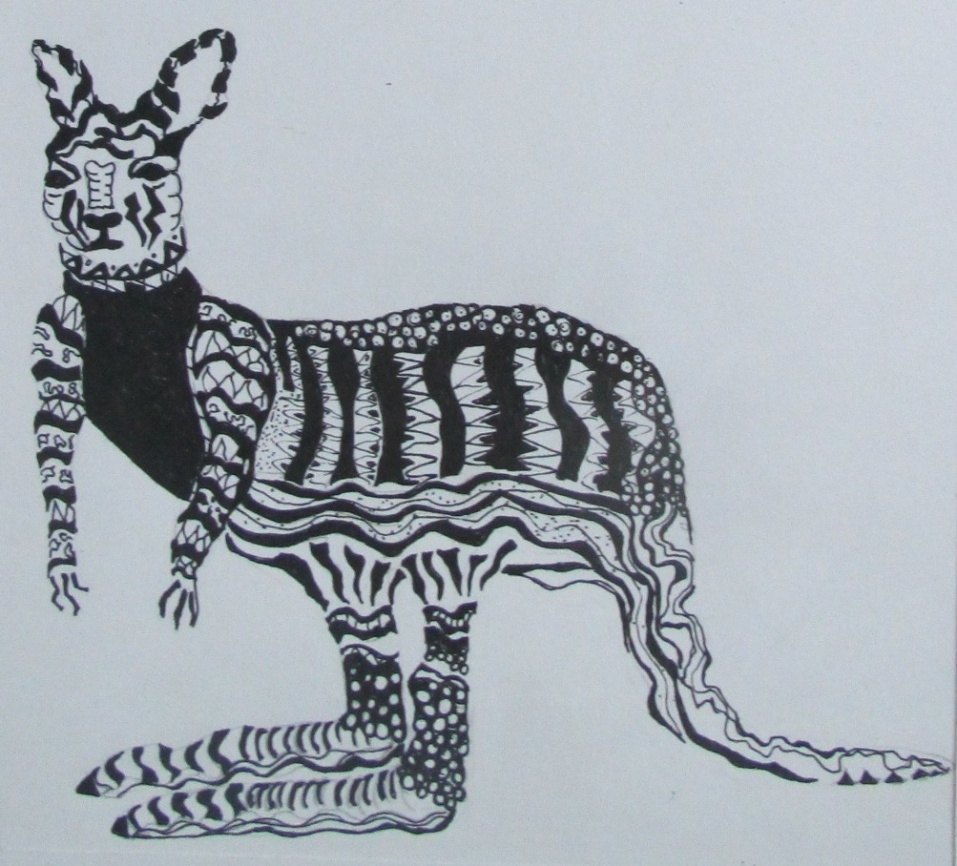 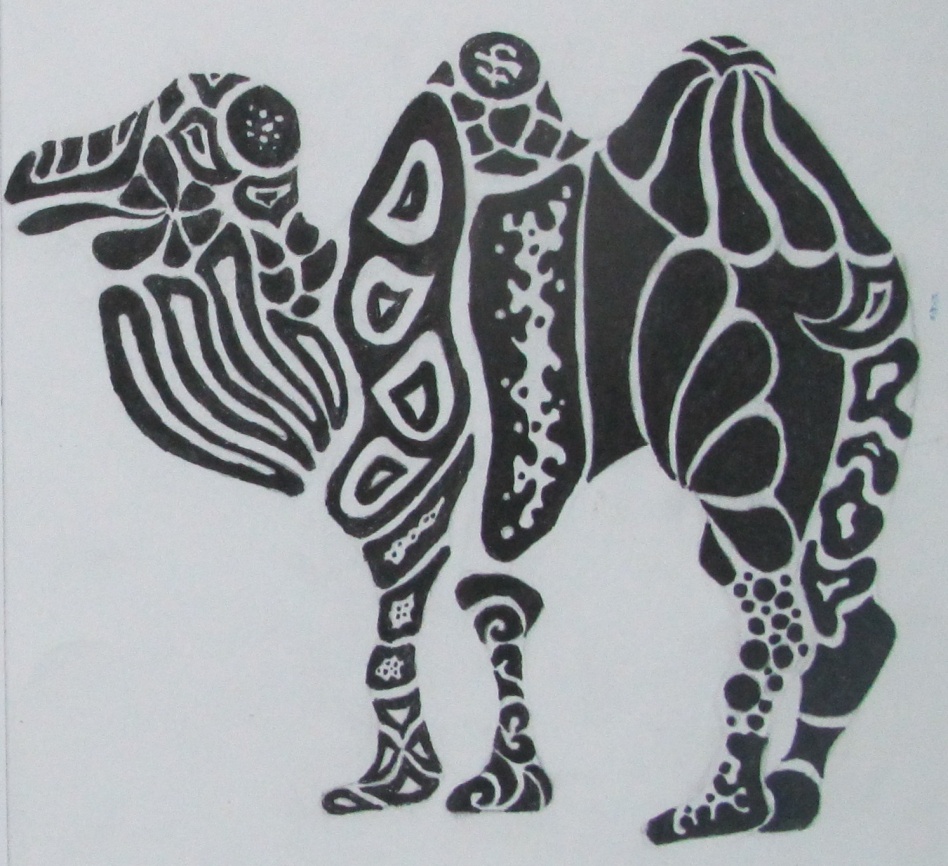 Это процесс декоративного оформления, который превращает объект изображения в мотив узора.
Пятый этап. Составление цветовых гамм . Техника аппликации.
Используемые гаммы: светлая, темная, холодная, теплая, ассоциативная (времена года, состояние), ахроматическая гамма + цвет.















Цветовые гаммы можно строить по принципу нюансных сочетаний, контрастных сочетаний и их вариаций.
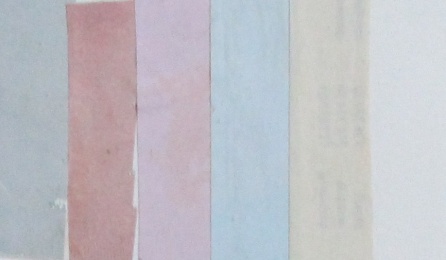 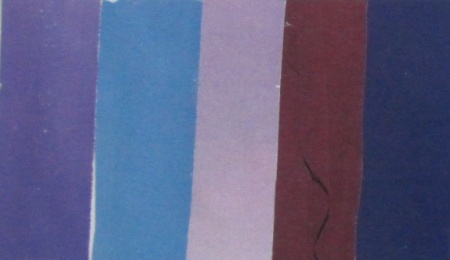 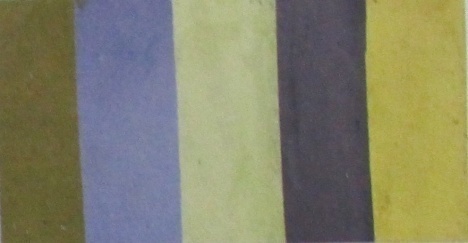 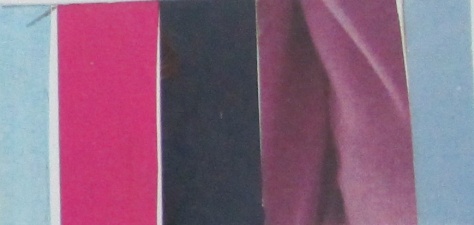 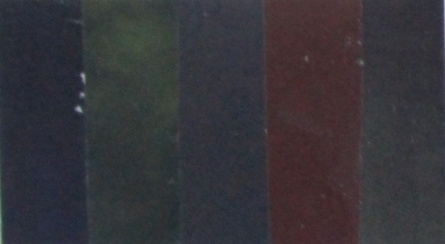 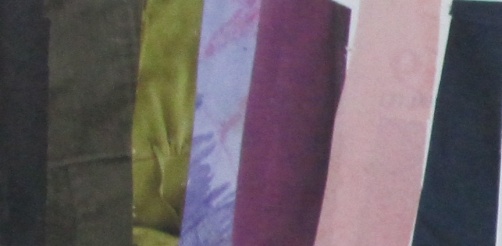 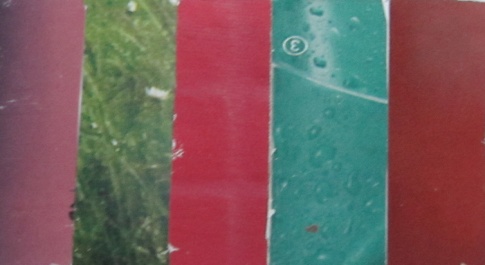 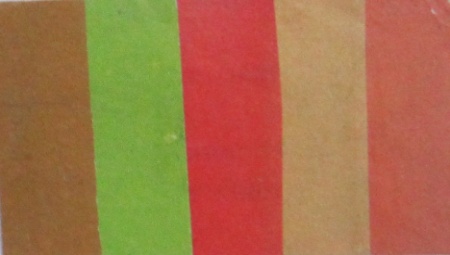 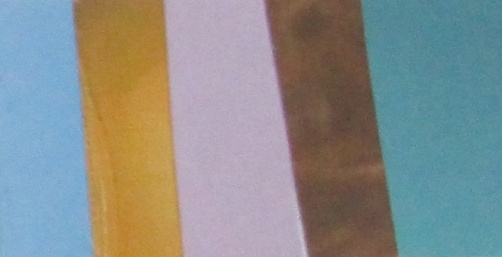 Шестой этап. Выполнение в цвете стилизованного мотива.
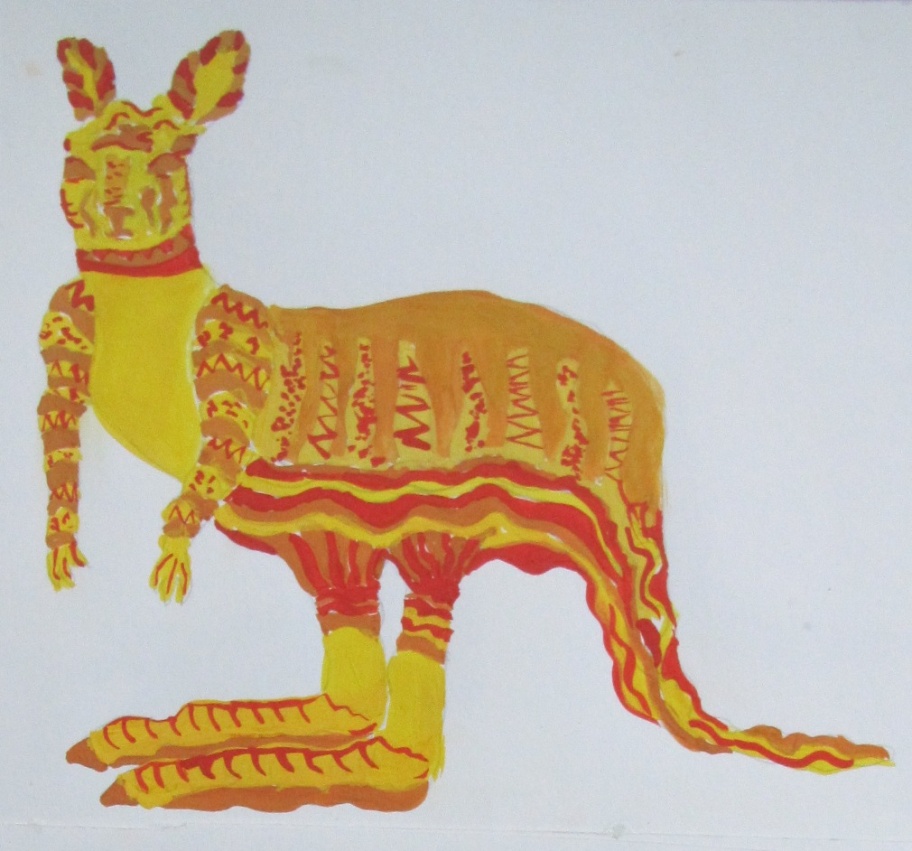 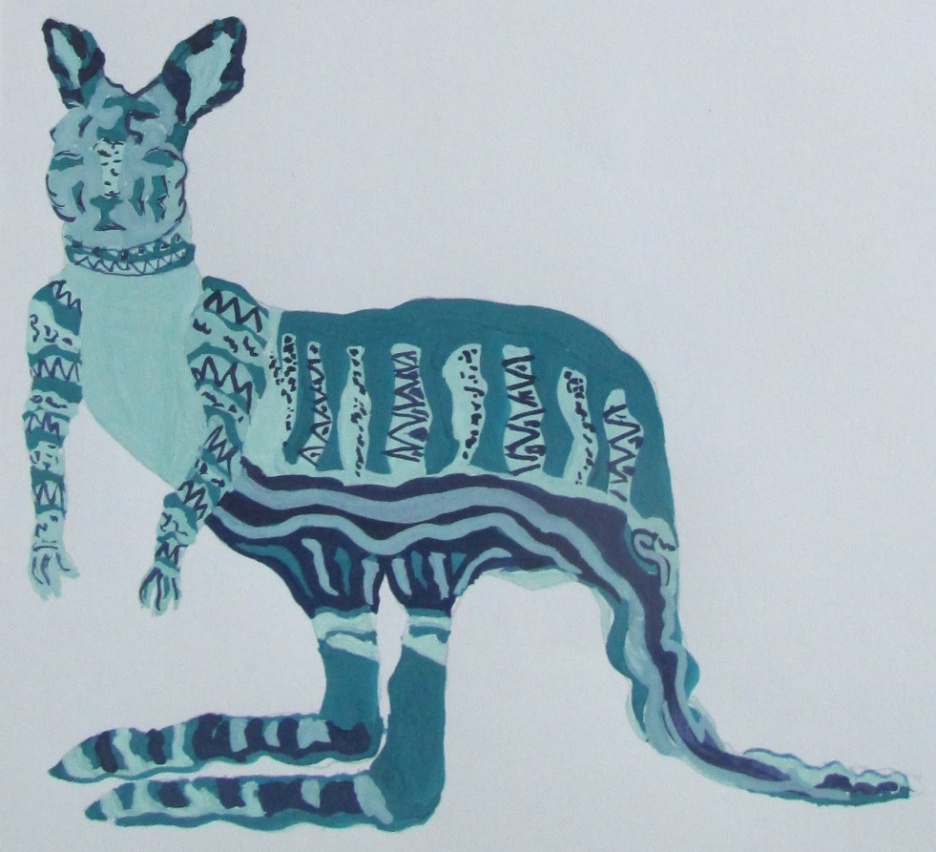 «Кенгуру» Черныщук Алена, 12 лет
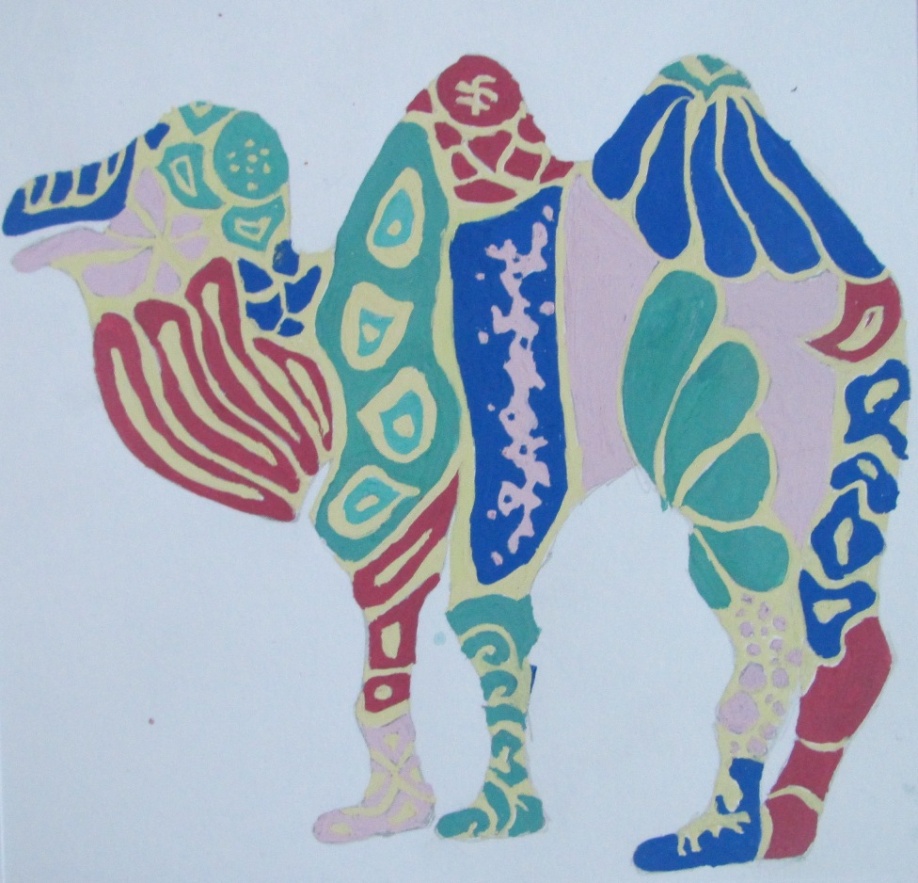 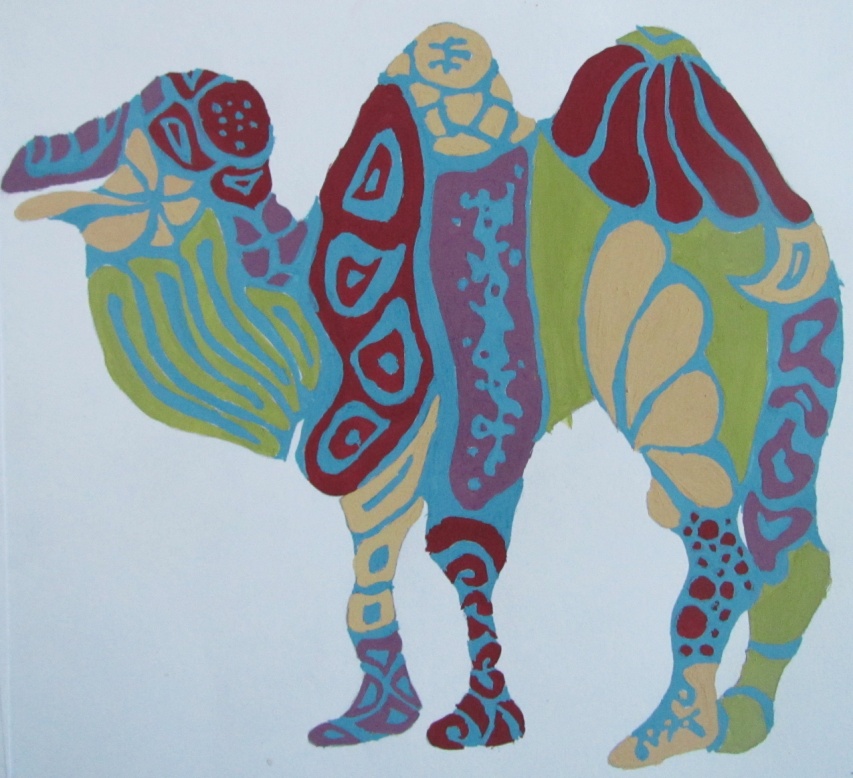 «Верблюд» Новицкая Галина, 12 лет